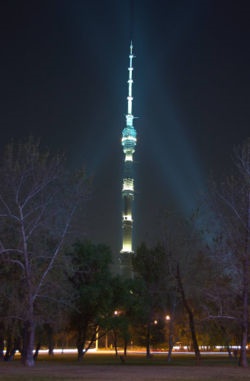 Выборы и молодежь
Крюкова Елена Владимировна , учитель истории и обществознания МОУ СОШ № 1 г. Сосновка Вятскополянский район Кировская область
Ожидаемые результаты
получение знаний о роли политической пропаганды в жизни общества, ее воздействия на людей, о различных методах и приемах, используемых политическими силами для распространения своих идей;
формирование представления о связи между состоянием общества и теми приемами политической пропаганды, которые в нем используются, через примеры из истории, современной международной и российской политической жизни;
развитие навыка ведения дискуссии, политического анализа и работы в группах;
развитие образного мышления, умения ставить цели и решать поставленные задачи.
Основные блоки занятия.
1. Мотивационный.
2. Информационный.
3. Аналитический.
4. Рефлексивный.
1 блок - мотивационный
А. Содержательная часть – создание проблемной ситуации.
Б. Организационная часть – актуализация теоретических понятий.
Основные актуализируемые понятия
политическая сфера
власть
политические лидеры
политические группы
политическая культура личности.
Политическая культура личности
знания о мире политике;
политические ценностные ориентации (суждения, мнение человека о желаемом общественном устройстве и способах его достижения и функционирования)
способы политических действий (образцы и правила политического поведения, которые определяют, как следует поступить)
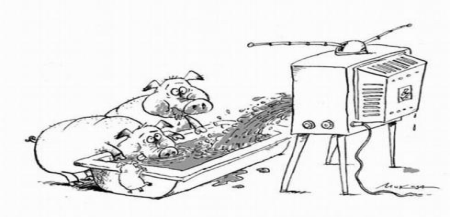 Как называются такие действия?
Политическая пропаганда – деятельность по распространению идей, направленная на формирование в обществе определенных настроений, закрепление в сознании граждан тех или иных ценностей и представлений, с целью максимального расширения круга сторонников определенных политических взглядов.
Й. Геббельс
…это «инструмент политики, средство социального контроля... Переубеждение не входит в задачи пропаганды, ее функция - привлечь сторонников и держать их в подчинении... Задача пропаганды ... заключается в охвате всех видов человеческой деятельности с тем, чтобы изменить среду обитания человека и заставить его принять точку зрения (нацистского) движения на мир.
В. Проблемная часть
Приложение.
Для этой идеологии характерна критика частной собственности

 	Главные идеологи – К. Маркс, Ф Энгельс, В. И. Ленин

 	Отсутствие классов и эксплуатации.

	Деление людей на «мы» и «они», на «своих» и «чужих».

	Разжигание национальной ненависти и конфронтации.

	Договорная природа государства.
2 блок - информационный
3 блок – аналитический.
4 блок – рефлексивный.
подведение общих итогов;
определение значимости понимания рассматриваемых вопросов на уроке;
обсуждение проблемных и дискуссионных вопросов;
выяснение, что получилось реализовать в ходе занятия, а что не удалось в полной мере.
«Великая духовная потребность участвовать в управлении страной не может быть воспитана в человеке за один день; и если в ребенке с детства не воспитывать это качество, не стоит ожидать, что оно появится у взрослого человека»
				
							Американский педагог Горас Манн